Culture
Chapter 4 – Folk and Popular Culture
Chapter 5 – Language
Chapter 6 – Religion
Chapter 7 – Ethnicity
Cultural Geography: 
A subfield of Geography 
focuses upon the patterns and interactions of human culture, both material and non-material. 

*Carl Sauer. Argued that cultural landscapes should be the focus of human geography.
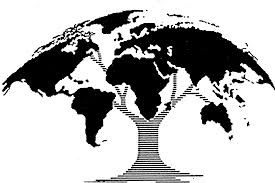 Unit Objectives
Artifact. = Any item, made by humans, that represents a material aspect of culture.
Identifying and analyzing culture, cultural traits, diffusion, acculturation, assimilation, and cultural regions.  
Identifying and  explaining various cultural landscapes and understanding a sense of place
Understanding how cultural patterns are represented at various scales from local to global.
Understanding the origin and distribution of languages 
Identifying Universalizing and Ethnic Religions and recognizing how religions organize space 
Understanding the distribution of ethnicities, why some have become nationalities and some current and historical ethnic conflicts. 
Describing and explaining differences and similarities between world languages, world religions, ethnic groups (ethnicity), and popular/ folk culture.
Customs =  the frequent repetition of an act, to the extent that it becomes characteristic of the group of people performing the act.
Example: Americans eating turkey on thanksgiving

Tradition = A cohesive collection of customs within a cultural group
What is Culture?
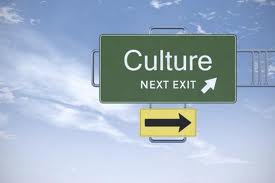 Sum of all the typical activities of a group of people 
Cultural Traits: Values, Material items, Political institutions, housing (architecture), religion, transportation, entertainment, art, technology
           = Cultural Identity
Many traits are linked together and affect each other
Ethnic Group     Food     Religion     Values
Religion  values                      Clothes                Food
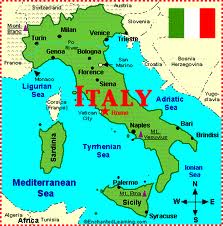 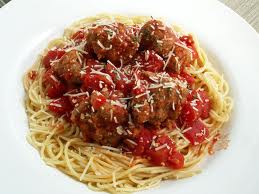 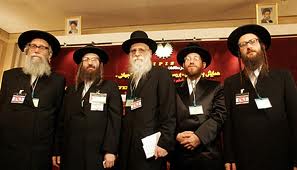 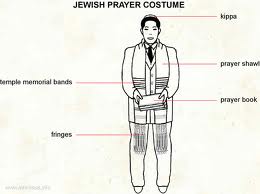 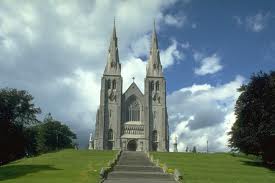 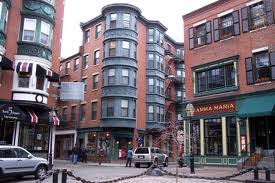 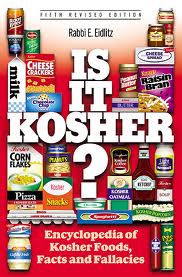 How does Culture Change
Examples:
Acculturation – the process of the less dominant culture adopting the traits of the more dominate one
Assimilation – when immigrants lose their native customs completely
Transculturation– two-way flow of culture, a merging and converging of cultures
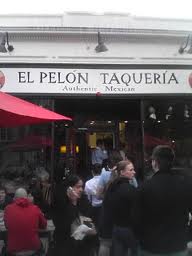 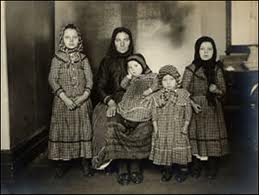 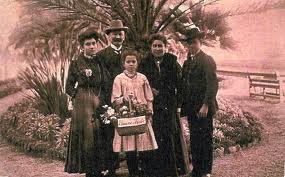 How does Culture Change
Examples:
Innovation – new creation/ new ideas that a culture accepts
Diffusion – when an idea or innovation spread from one person or a group to another and is adopted 
(remember all the different ways this can spread)
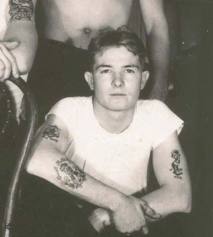 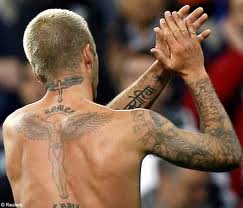 How do we interpret culture
Ethnocentrism: 
The practice of judging another culture by the standards of one’s own culture

Cultural Relativism:
The practice of evaluating a culture by its own standards
http://www.cc.com/video-clips/xer89g/the-daily-show-with-jon-stewart-jason-jones--behind-the-veil---ayatollah-you-so
Groupings
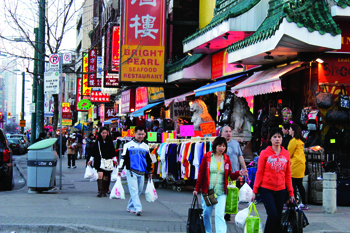 Cultural systems – a group of interconnected culture complexes – an area with strong cultural ties that bind people together

Cultural Region – an area marked by culture that distinguishes itself from other regions

Cultural Realm – a large area marked by a number of cultural regions – it is set apart from other world areas b/c of these regions
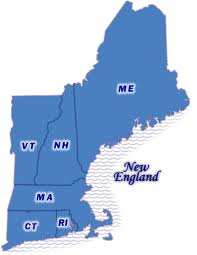 Ethnic Enclaves: 

An area w/ high ethnic concentrations, characteristic cultural identity & Economic Activity
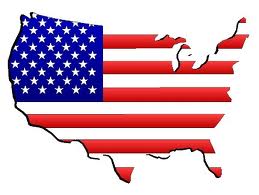 Habit vs. Custom
Geographers study how culture influences behavior.
Difference between habit and custom
Habit is a repetitive act performed by an individual.
One college student wears jeans with colorful patches.

Custom is a repetitive act performed by a group.
All college students from the American South wear jeans with colorful patches.
Habit
Custom
4.1.1: Compare the origin, diffusion, and distribution of folk and popular culture.
Pop		VS
Folk
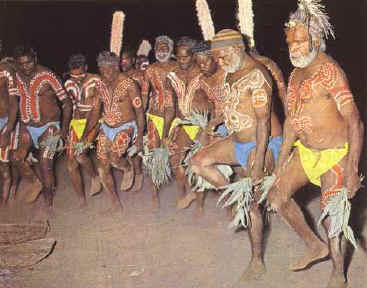 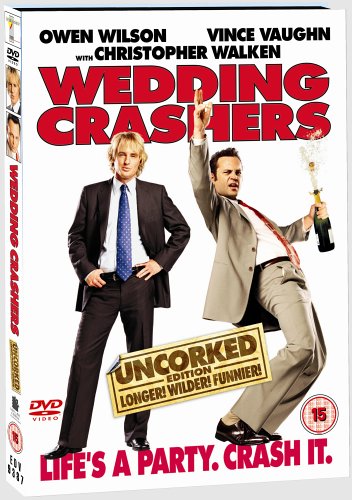 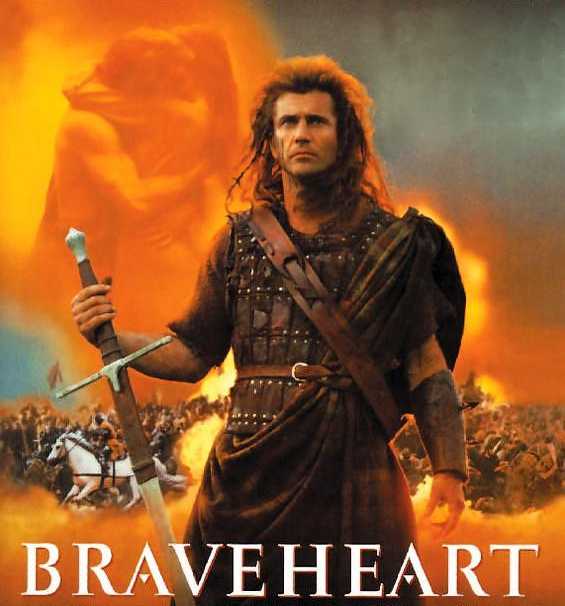 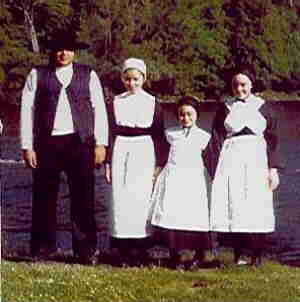 Popular Culture: 
The practice of customs that span several different cultures and may even have a global focus
Large groups of people
Heterogeneous groups
Changes quickly
Dispersed – Global scale
Ex. Wearing jeans, eating fast food, attending sporting events
Hierarchical Diffusion through major centers i.e. NYC, LA, Chicago, London
Folk Culture: 
The practice of relatively small group of people in a focused area
Small, isolated groups
Homogeneous groups
Slow to change
Clustered – local scale
Little interaction w/ others
Ex. Wearing a sari, driving a horse and buggy
Relocation Diffusion Ex:  Amish people from PA. to KY.
Diffusion of Pop and Folk Culture
Folk Culture is Clustered
Folk Culture
Isolation
Tends to lead to cultural diversity
Keeps folk cultures from changing much
Anonymous Hearths, sources, dates
Small Homogenous groups
Dependent on Physical Environment
Limits some  choices 
Example: Food habits strongly connected to environment
Belarus people celebrating a festival
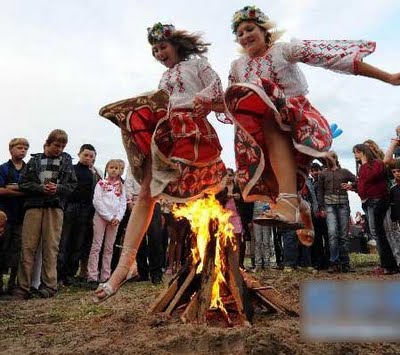 REMEMBER POSSIBILISM 
Some cultures in similar environments have different cultural traits
Some cultures in different environments have similar cultural traits (pop culture)
Some examples of these…
Diffusion of Folk Culture
Folk Culture Examples
How does physical geography impact local food styles/ regional dishes?
Food customs (repetitive act of a group is a custom) strongly connected to environment 

Attractions 
Slow cook foods = N. Europe
Spicy food = 25˚ around equator

Taboos
Religious food taboos (often environmental reasons) 
Taking on the phone in the bathroom

Different housing styles: combo of social customs & environment
How does physical geography impact housing styles?
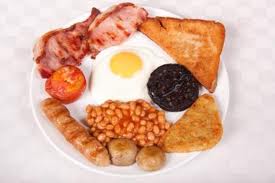 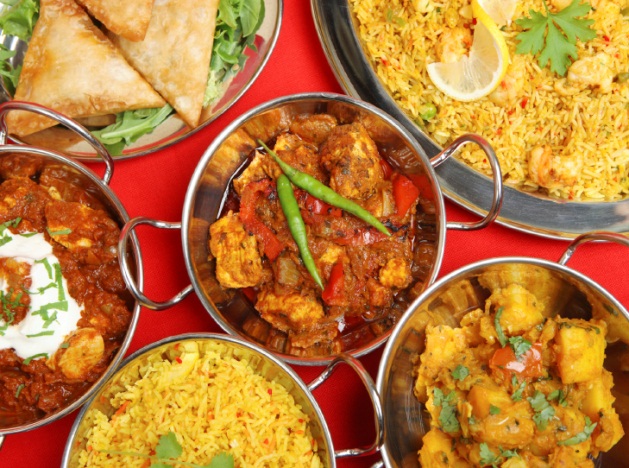 Worldwide Food Comparison
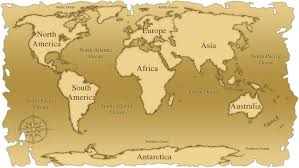 English meat pies
 & soups
Spice Indian curries
Regional Variations in China
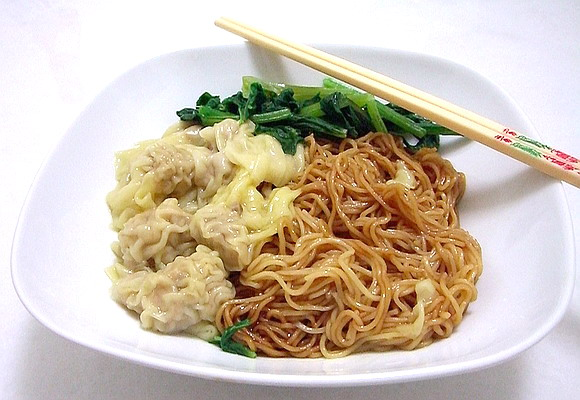 regions renowned for their hot climates such as Sichuan and Hunan are also well known for their hot, spicy dishes

Northern China, on the other hand, is known for its noodles, since the primary agricultural product of this region is wheat.
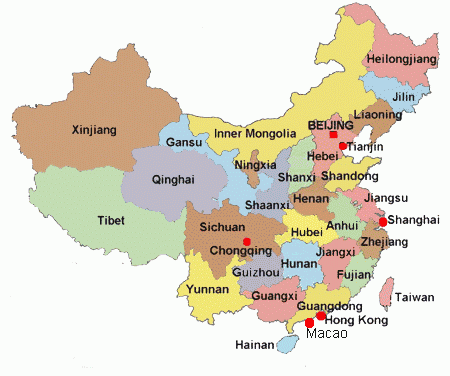 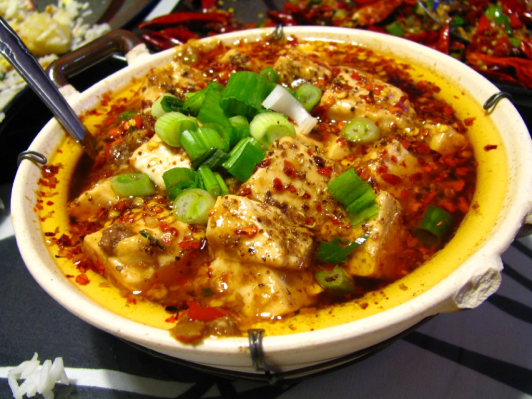 Chinese Food – Dependent on the Physical Environment
The available meat is largely pork, and chicken which can be raised on very little space.
It does not make economic sense to use valuable farmland as grassland for raising beef. 
The lack of pasture land for grazing means that there are less milk and dairy products in the Chinese diet. Therefore, they use the soy bean to provide protein and calcium. 
(adapting to the physical environment)
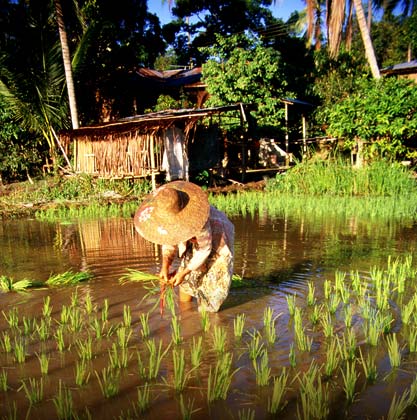 Religion and City/Town Planning
New England commons/ greens originally were designed around religious buildings 
These areas have become public parks/ spaces
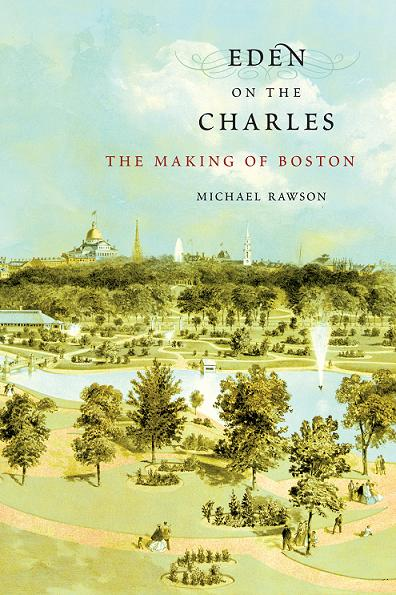 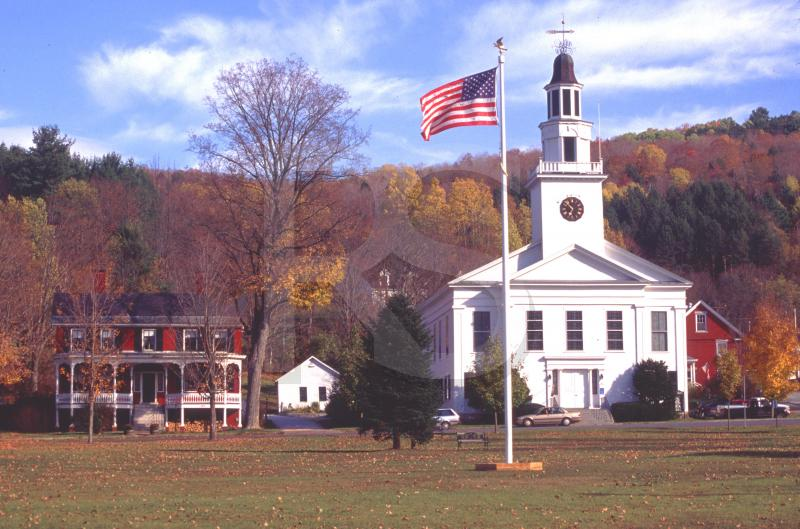 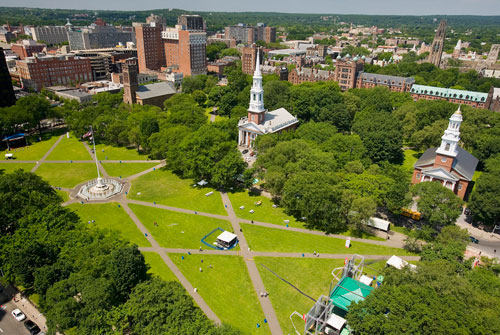 New  Haven Green
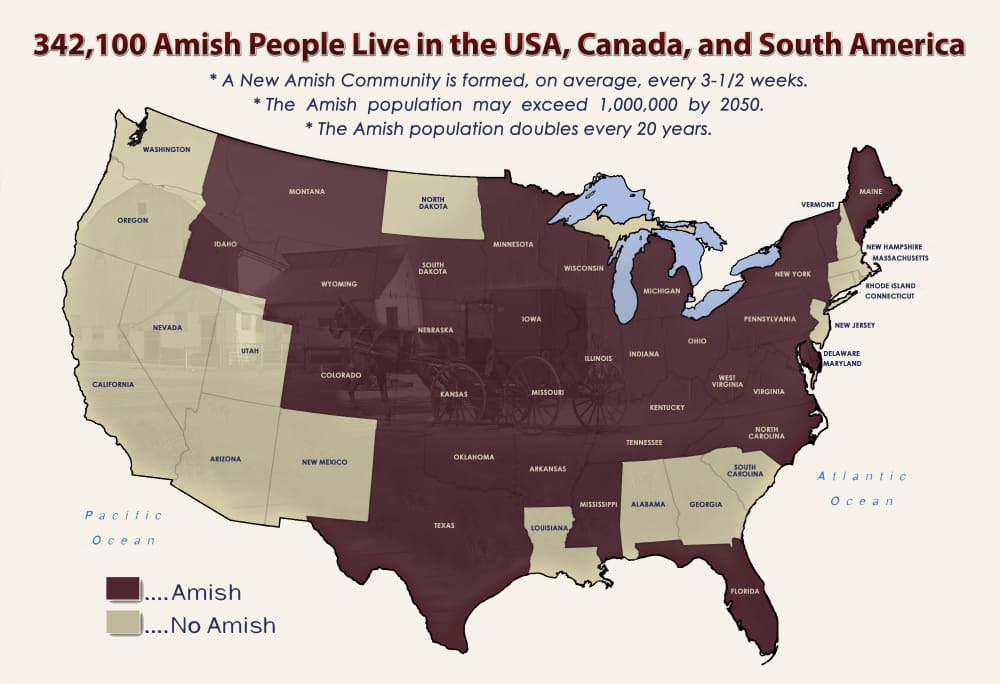 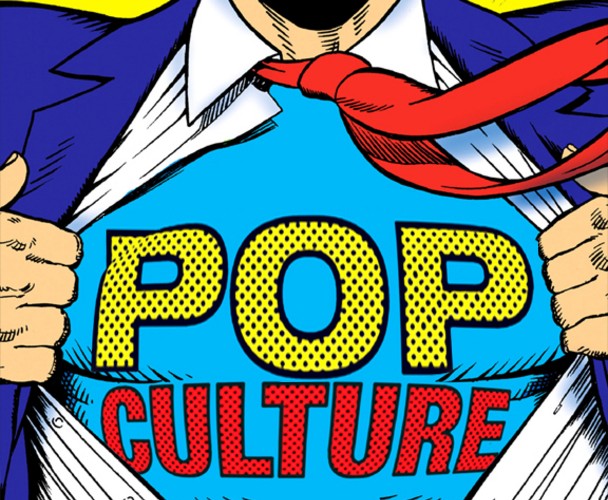 Pop Culture
Large, heterogeneous societies that share certain habits
Often the product of economically more developed countries
Largely urban based
Often allowed b/c of industrialization 
Based on rapid & simultaneous global connections
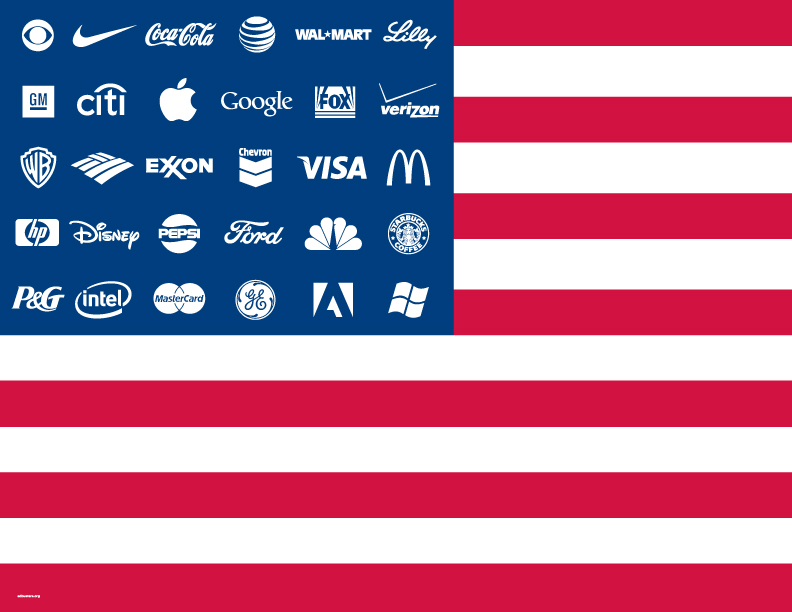 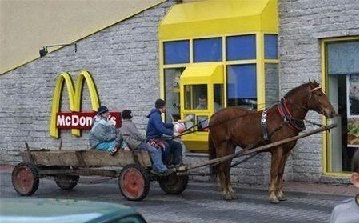 Why is Popular Culture Widely Dispersed?
Diffusion of Clothing
Dress = Status/Income
(Folk Culture: Dress = Cultural Group)
Clothing choices NOT environmentally driven

Diffusion of Housing
Housing b/co standard across cultures in MDCs
Cheaper to build
Built by professionals 
Housing varies across time NOT space

Diffusion of Food
MDCs consume LOTS of snack foods & alcohol (higher standards of living)
Huge $$$ on advertising to encourage consumption
Communication Technology
Travel Technology 
Globalization 
The process of increased interconnectedness among countries most notably in their economics, politics and culture

Backlash = fundamentalism
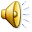 U.S. House Types (1945–1990)
Popular culture housing varies across TIME not SPACE
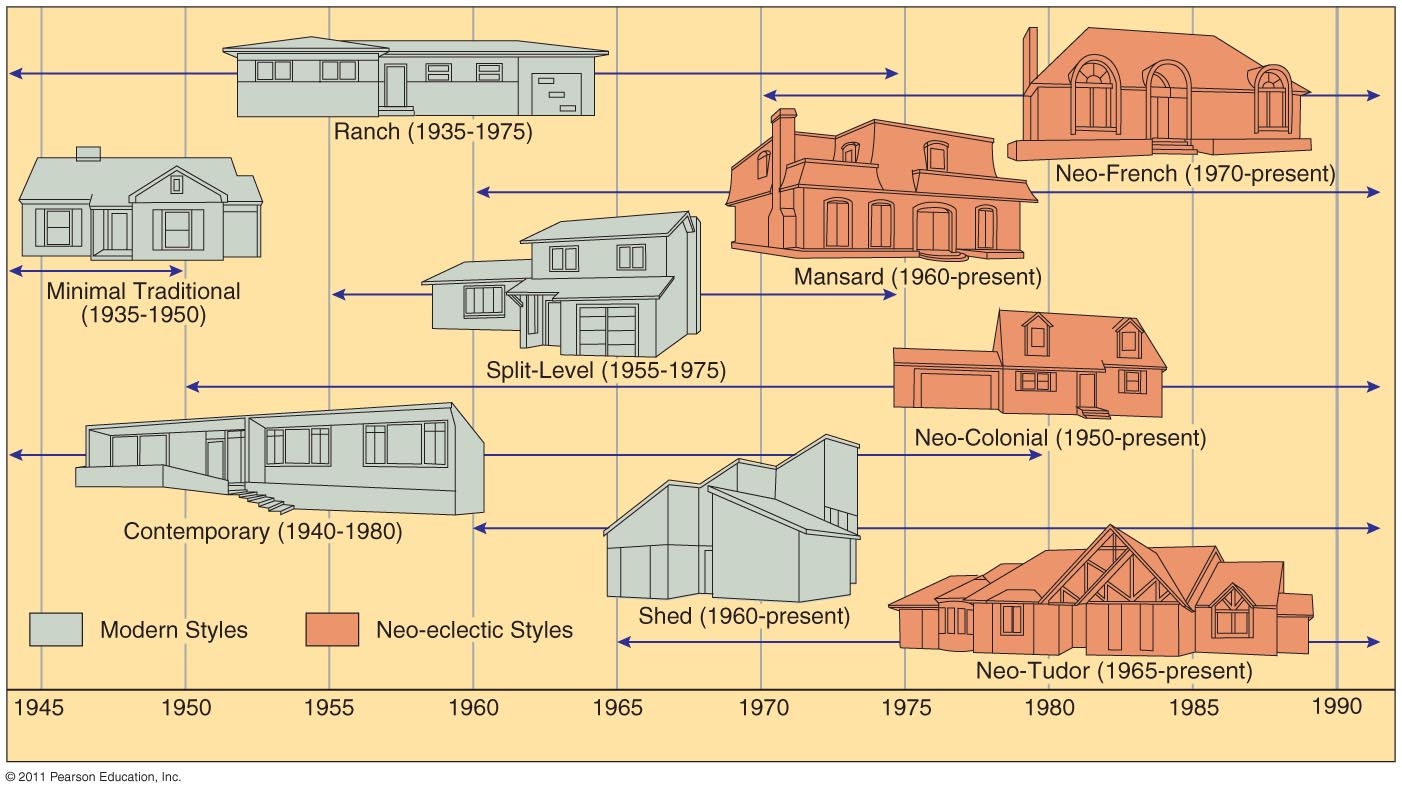 Modernized traditional dwelling
       new materials and layout (ex: multi-bedroom, 2 car garage)
Modern dwelling 
      advanced technology reflected (ex: most common in US)
Folk Housing Styles
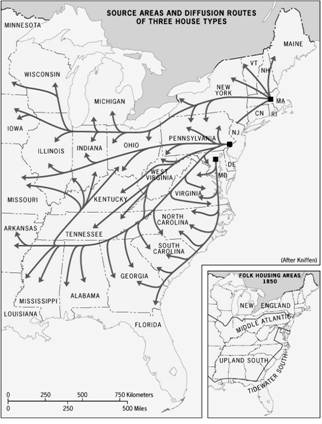 building styles that are particular to the culture of the people who have long inhabited the area; there are three distinct folk-housing regions in the United States 
Reflect both cultural and environmental influences
Often based on available resources available (wood, brick, stone, grass & brush…)
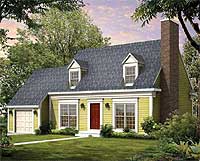 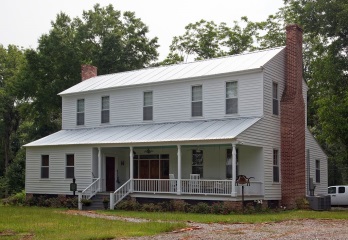 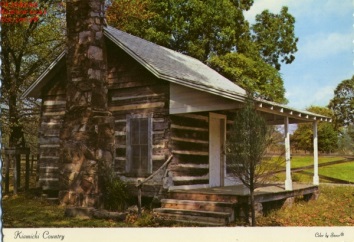 US Housing Conclusions
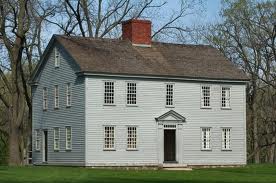 Older houses in the US display local folk cultural traditions

The style of pioneer homes reflected whatever upscale style was prevailing at the place on the East coast from which they migrated

Houses built in the US during the past half century display popular culture influences.
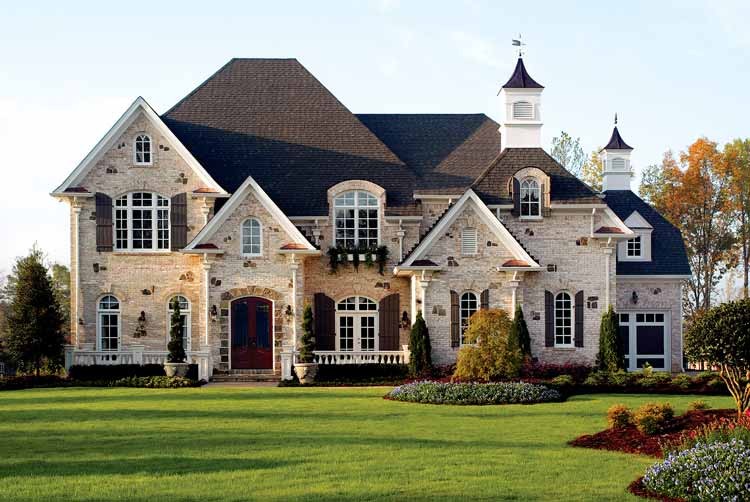 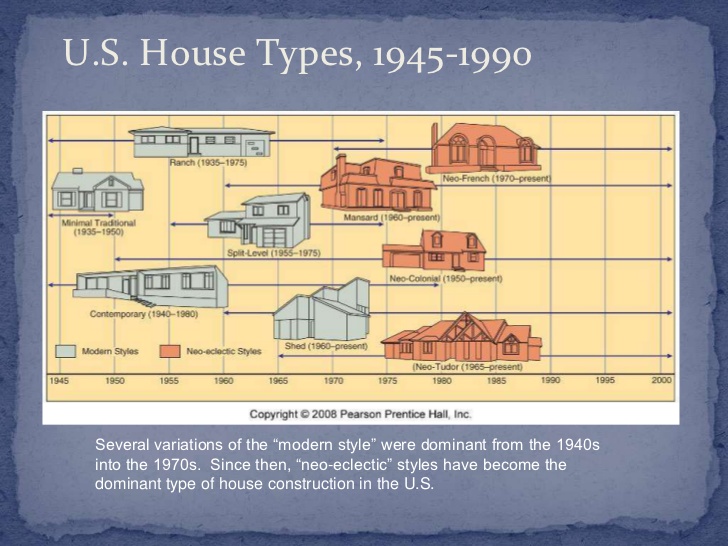 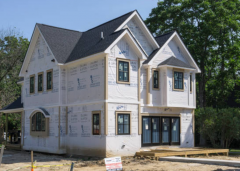 Pop Culture
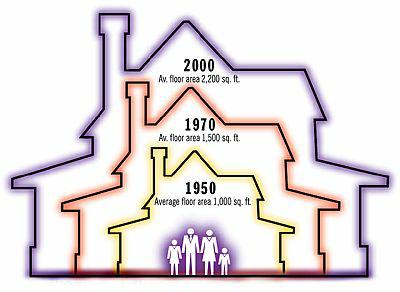 Housing in popular culture is usually designed by professionals, not by the people who lives in the houses
Popular housing is not limited to locally available building materials
Popular housing styles vary more over time than regionally… for example, houses built in the 1950s tend to look alike, regardless of where they were built
Where Do Folk Cultures Originate and Diffuse?
Origin of folk music
Folk music characteristics
Tells a story or recounts important life events or activities or customs
Contains important life cycle events (birth, death, marriage) customs 
Is personal in nature –	
 you can learn a lot about a culture  from their music
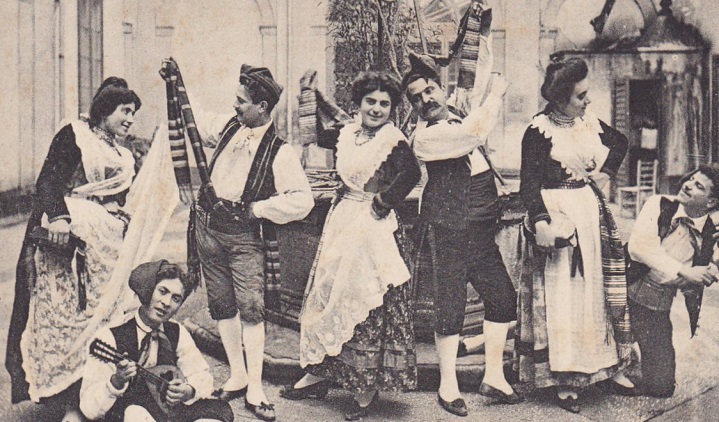 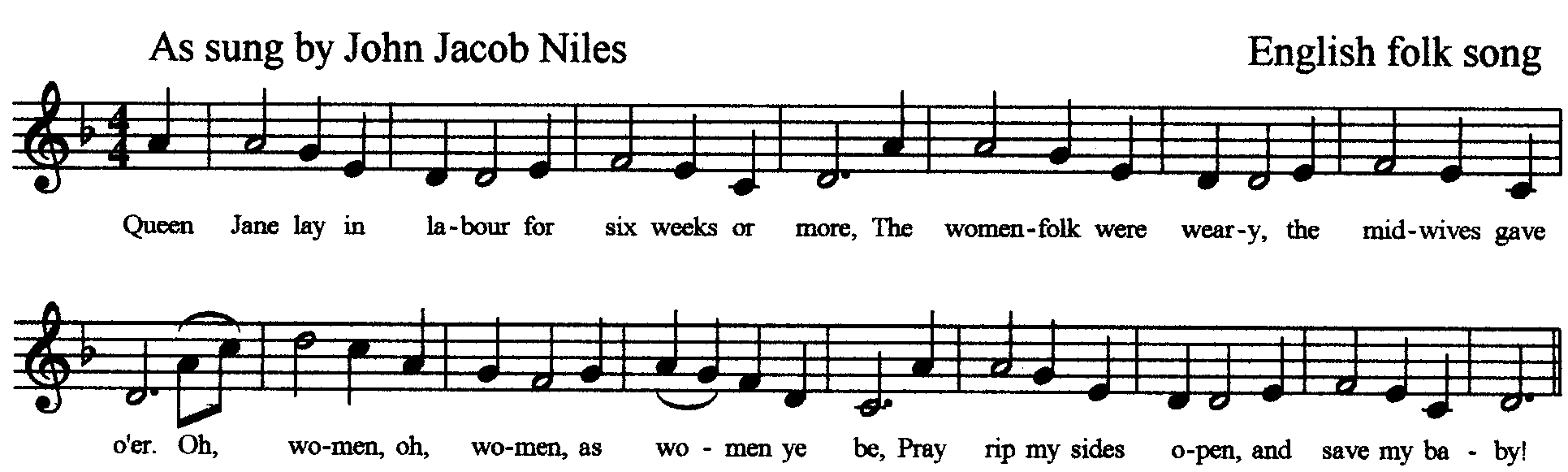 Where Do Cultures Originate and Diffuse?
Popular music characteristics

Originated around 1900 (tin pan alley)

Written by individuals for the purpose of selling to a large audience

Diffusion began in WW1

Highly technical
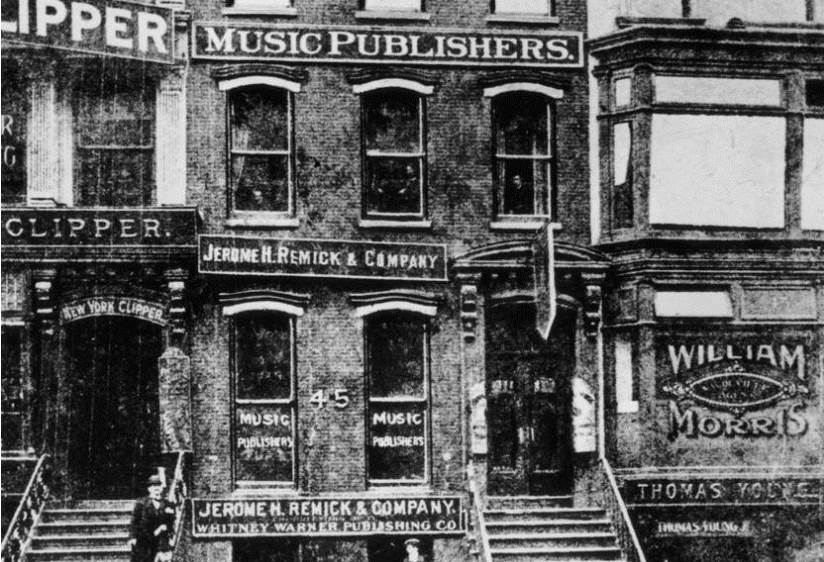 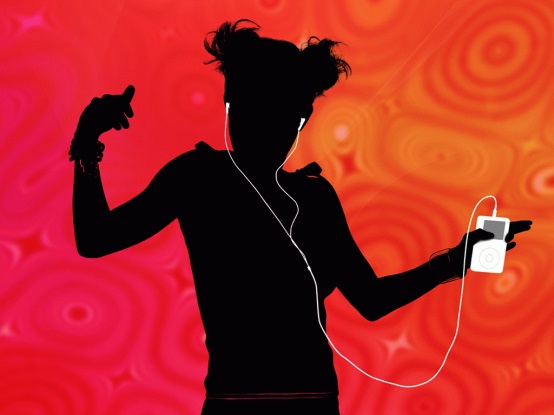 http://poly-graph.co/labels/
http://education.nationalgeographic.com/news/filipino-hip-hop/
Problems Associated w/ Globalization of Popular Culture
Threatens Folk Culture
Muslims view Western dress as a threat
Males lose power over females 
Problems of looking “Westernized”
Effect on religious taboos and habits
Less people observe food/clothing restrictions
Negative popular culture transfers (pg. 137)
Increase in prostitution in LDCs
Blood Diamonds (Conflict Diamonds) in Africa
MDCs dominate the media
Over-represents Western ideas
Focus on negative aspects of LDCs(natural disasters)
Creation of a Uniform Landscape
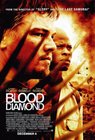 Problems Cont.
Impact on the Environment
Uniform landscapes = most suburban areas VERY similar (strip malls & housing developments)
Depletion of natural resources
Golf courses use up a lot of land (& water)
Over-killing of animals for products/ sport (Africa)
Eating meat instead of grains – inefficient and expensive; is this suitable for LDCs??
Pollution
MDCs create MUCH more waste than LDCs (where folk culture is more prevalent) 
(Keep in mind folk cultures also produce waste)
Religion and City/Town Planning
New England commons/ greens originally were designed around religious buildings 
These areas have become public parks/ spaces
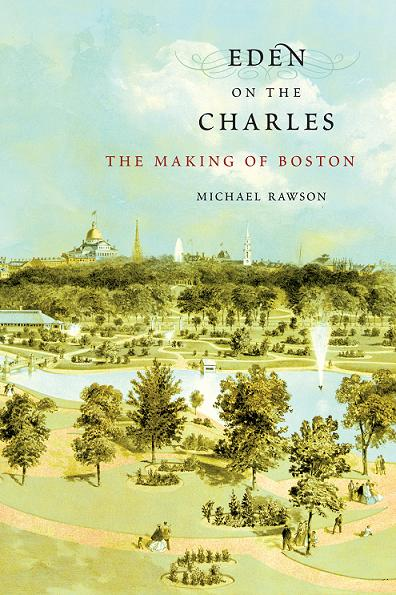 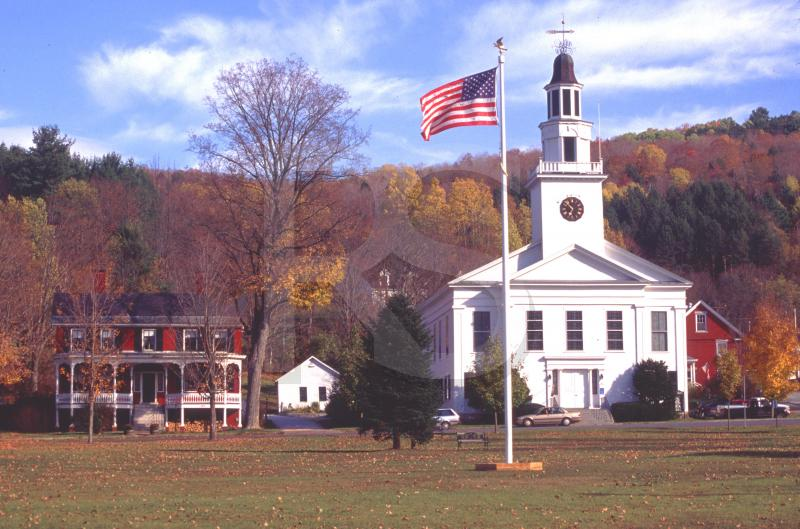 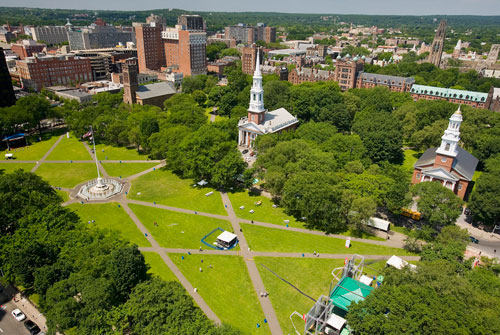 New  Haven Green